Почта 
Санкт-Петербурга
29 января 1833 появилась первая в стране городская почта
До этого почтамты и городские почтовые отделения пересылали корреспонденцию только между городами и за границу. Но жителям города также было нужно обмениваться письмами, новостями, поэтому в 1830 году было принято «Положение о заведении городской почты»
Сначала специальные ящики для писем установили в маленьких магазинчиках. У каждого из них был свой номер. Письмоноша (раньше так называли почтальона) трижды в день забирал письма.
Уже на почте письма раскладывали по адресам и передавали разносчикам. На конверте ставили штемпель с обозначением времени его поступления.  В конце 1830-х годов почтовая служба стала пересылать  еще и газеты.
Первой газетой, которую распространяли через городскую почту,  была «Северная пчела»
Для поездок по городу зимой использовали сани или ездили верхом. Для свободной езды по городу ямщик периодически трубил в специальный рожок.
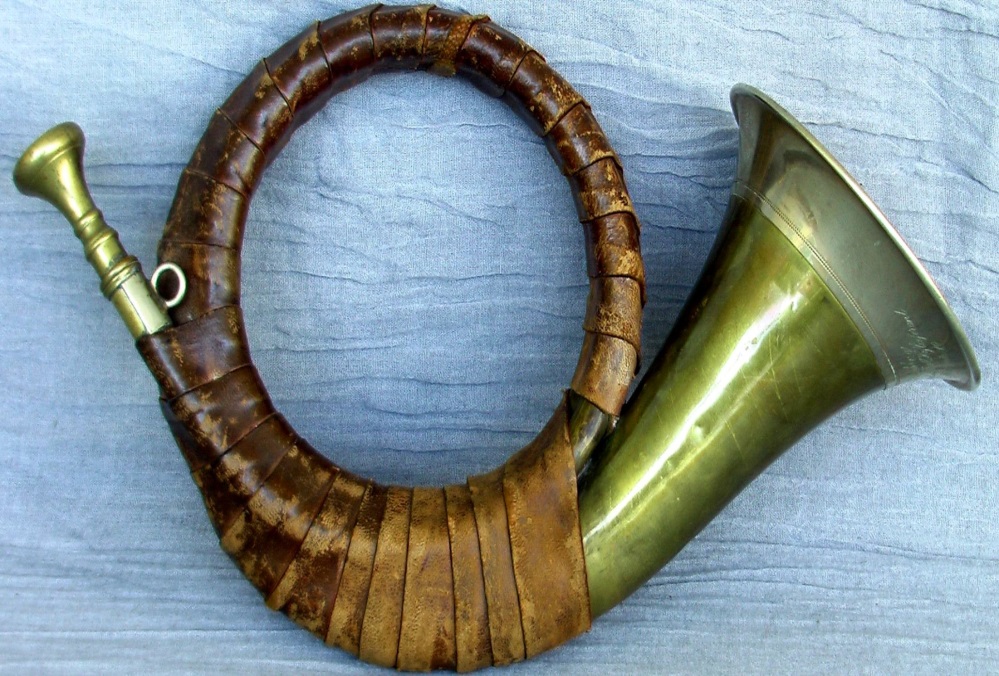 Вслед за почтовым ящиком появилась почтовая марка. Первые марки в России вышли в обращение 1 января 1858 года. С их помощью можно отправить письмо не только по городу, но и в другую страну, но на конверт придется приклеить больше марок, потому что такая доставка стоит дороже.
А Вы давно писали настоящие письма?